Ekstrasellüler Matriks ve Hücre Matriks İlişkileri
Dr. Serap Toru
Akdeniz Üniversitesi Tıp Fakültesi
Patoloji A.D.
EKSTRASELLÜLER MATRİKS/ HÜCRE -MATRİKS ETKİLEŞİMİ:

ESM; * lokal olarak salgılanır,
           * hücreleri çevreleyen boşluklarda bir ağ şeklinde yapılandırılır,
           * her dokunun hacminin büyük kısmını oluşturur.
ESM fonksiyonları;
Yumuşak dokunun turgorunu sağlar
İskelet kaslarının rijiditesini sağlar.
GF ler için depo görevi yapar.
Yara iyileşmesinde ana büyüme faktörleri
O:etkisi yok, +/-: doz bağımlı etki
Ekstraselüler matriks ve hücre-matriks etkileşimi
ESM; hücrelerin adezyonu, büyümeleri, hareketleri ve diferansiasyonunu düzenler
Onarım için ESM intakt olmalıdır
ESM: fibröz yapısal proteinler (kollajen ve elastin) + interstisyel matriks
İnterstisyel matriks: epitel+endotel ve düz kas hücreleri çevresinde organize bazal membran (BM)
BM: epitel dokunun düzenli yenilenmesi için gerekli
ESM yıkım ve sentezi;
Morfogenezis
yara iyileşmesi
Tümör invazyonu ve metastaz a eşlik eder.
Ekstrasellüler matriks:
1- Fibröz yapı proteinleri
2- Adezyon proteinleri
3- Proteoglikanlar ve hyaluronik asit (HA)
Bu makromoleküller 2 organizasyon şeklinde bir araya gelebilirler; 
 a) İnterstiyel matriks: Fibriler ve nonfibriler Tip I,III,V kollajen, elastin, fibronektin, hyaluronat
 b) Bazal membran: Nonfibriler tip IV kollajen, laminin, heparan sülfat, proteoglikanlar
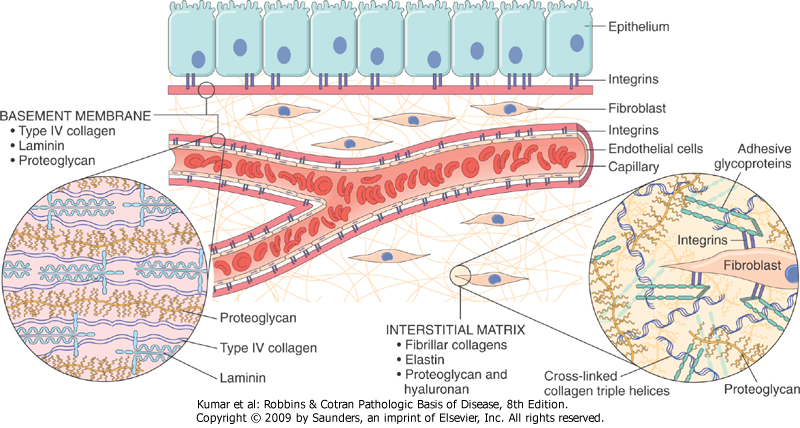 Kollajen:
 27 farklı kollajen tipi var

 Fibriler ve non fibriler kollajen

Tip I,II,III,V,XI            Tip IV

 Kollagenin gerilme kuvvetini belirleyen en önemli 
faktör çapraz bağlanmadır.
Kollajen, bulunduğu dokulara dayanıklılık verir, doku şeklini korur ve dokuya gerilme direnci sağlar. 
Kollajen, kanın pıhtılaşmasında etkilidir; kan pıhtısı ile etkileşerek yara deliğini kapatır, kan pıhtısı zamanla büzüldüğü halde kollajen lifleri ağı zedelenme yeri üzerinde yeni bir hücre tabakası gelişinceye kadar yarayı örter.
İntrasellüler modifikasyondan sonra, hidroksillenmiş ve glikozillenmiş prokollajen molekülü, Golgi kompleksi yoluyla hücre dışına salgılanır.
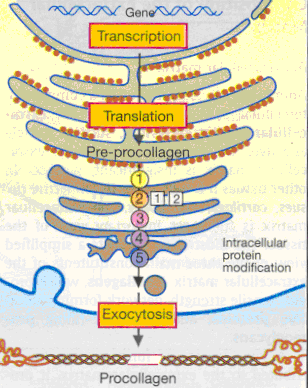 Kollajen:
Prokollajen  kollajen
            (Hidroksilasyonunda C vitamini gerekli)
          

 Skorbütte yara iyileşmesi gecikir!!!




Elastin:
Kan damarları, deri, uterus, akciğerler
                  KOLLAJEN X ELASTİN
HÜCRE ADEZYON PROTEİNLERİ (HAM)
Immunoglobulin
    
Kadherinler

İntegrin

Selektinler
HAM lar aynı hücre tipleri (homotipik) veya farklı hücre tipleri (heterotopik) arasındaki ilişkiyi sağlar.
Kaderinler: Ca+2  a bağımlı homotipik hücre-hücre etkileşimlerinde,
IG ler ; hem homotipik hem heterotopik hücre-hücre etkileşimlerinde rol oynar.
Fibronektin:
Fibroblastlar, monositler, endotel hücrelerince sentezlenir
Ekstrasellüler matrikse ve hücre integrinlerine bağlanırlar
Migrasyon, yayılım, hücrelerin birbirine tutumunda rol alır. 
Büyüme faktörlerinin belirli hücreler (fibroblast ve endotel gibi) üzerine olan proliferatif etkisinin duyarlılığını arttırırlar
LamininBazal membranda bulunur. Hücreleri birbirine bağlar.

İntegrinler:
Epitelyal ve mezankimal hücrelerdekiler ECM’ e bağlanabilirler.  Bu etkileşimler sonrasında hücre hareketi, proliferasyonu ve farklılaşması etkilenir
Fibronektin ve laminine bağlanarak, hücreler ile ESM arasındaki adeziviteye yardımcı olur.
Diğer adezyon proteinleri:
- Osteonektin (SPARC): Doku şekillenmesi, anjiogenezis inhibitörü      
- Trombospondin: Anjiogenezis inhibitörü
- Osteopontin: Kalsifikasyon, lökosit migrasyonu düzenler.
- Tenasin: Morfogenezis ve hücre adezyonu
Proteoglikanlar
Glikozaminoglikanlardan oluşur.
En sık izlenenleri: Heparan Sülfat
                                 Kondroitin sülfat
                                 Dermatan sülfat
Bağ dokusu yapısının ve geçirgenliğinin düzenlenmesinde rol alırlar.
Hıyaluronik asit
Pek çok dokunun ESM inde bulunur.
Çok fazla su bağlayarak vizköz hidrate bir jel oluşturur….Direnç arttırır
Pek çok bağ dokusu tipine esneklik ve kayganlık kazandırır.
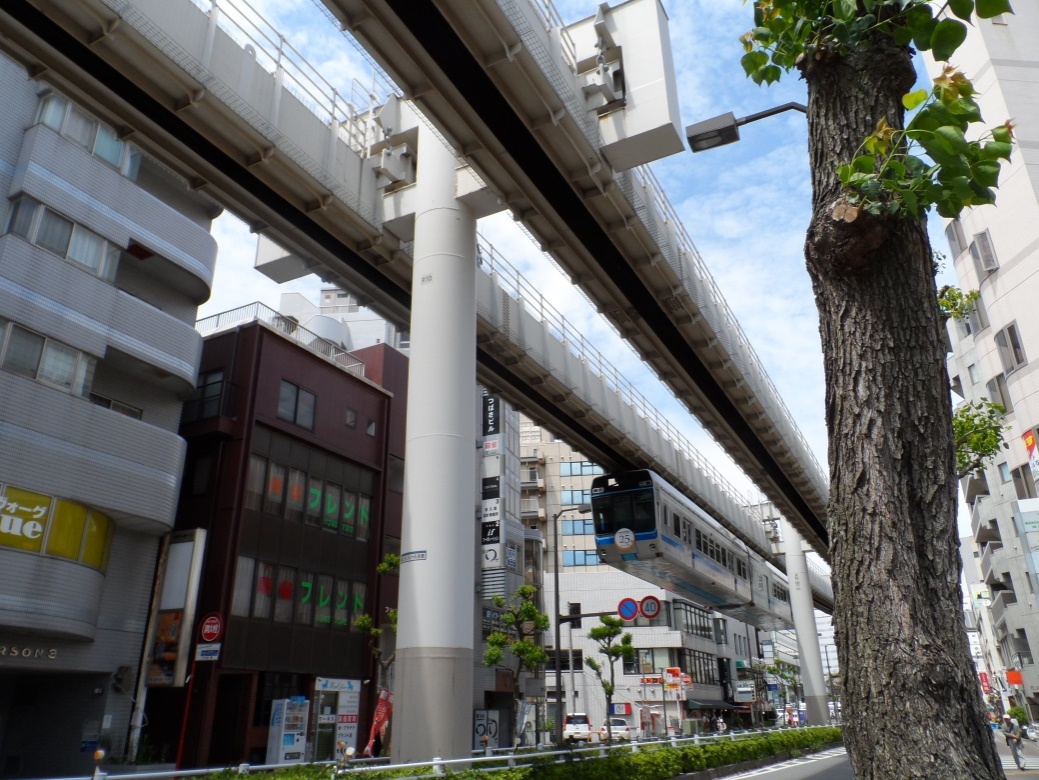 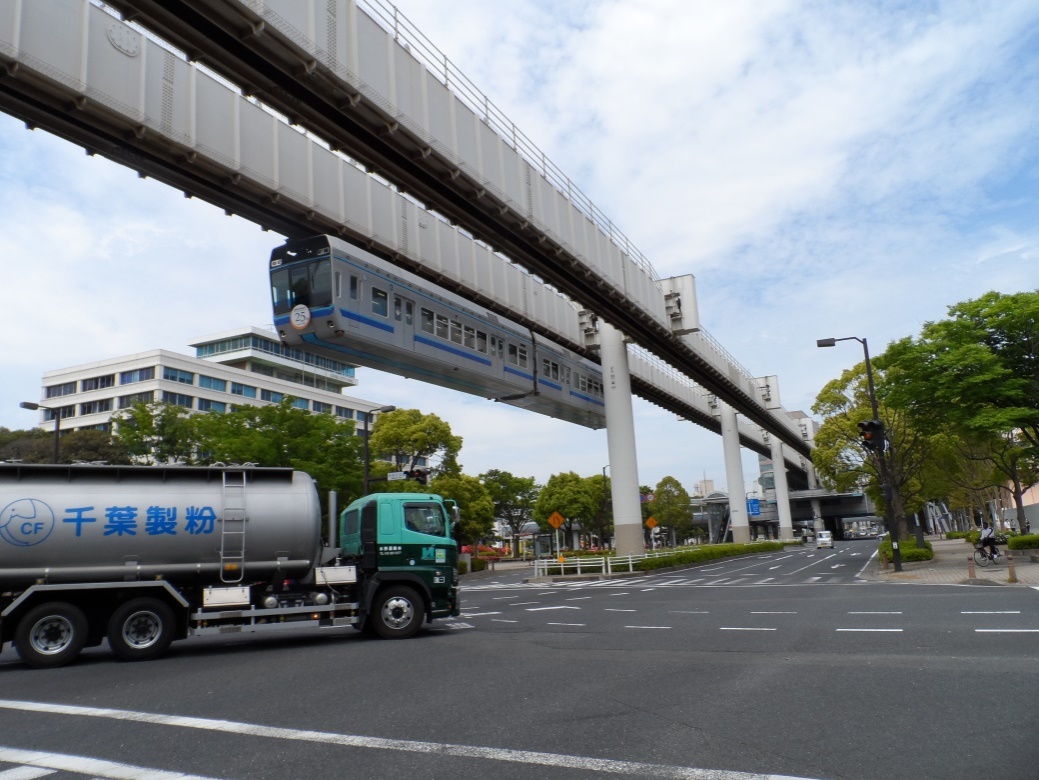 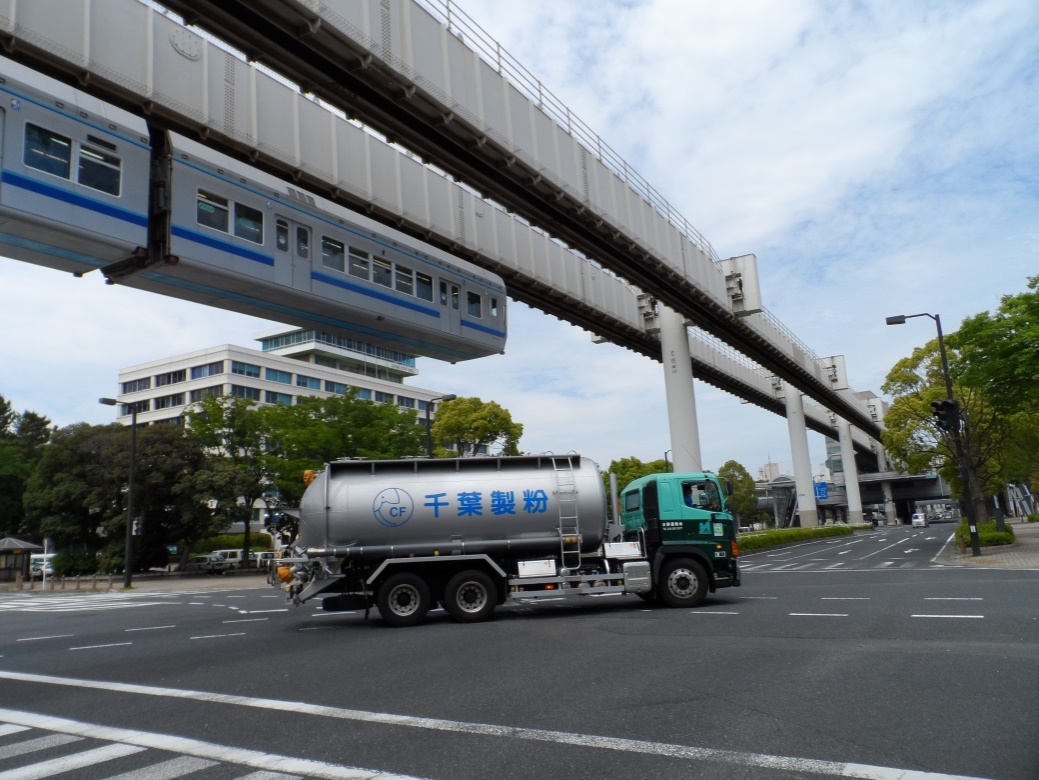 Chiba/Japan
Ekstrasellüler matriks ve kanser
Kanserin ortaya çıkabilmesi için yalnızca kontrolsüz çoğalma yeterli değil
Hücrenin invazyon ve metastaz gibi diğer malign özellikleri de kazanması gerekmekte
Tümör invazyon ve metastazında anahtar moleküllerden biri ekstrasellüler matriks
ECM:
 proteinleri ve proteoglikanları içeren, organizmalara sadece yapısal destek sağlar
Proliferasyonu, farklılaşması ve migrasyonu ile yapışma, doku morfogenezisi 
ECM:
Tümör dokusunun büyümesi ve tümör hücresinin yayılımını önlemek için primer bir bariyer
Kanser hücreleri, bu bariyeri aşmak için metalloproteinazları kullanır. Kanserin invazyon ve metastaz yapması için ECM’in yıkılması gerekli
Yara iyileşmesi
İlk zedelenmede akut iltihabi reaksiyon uyarılır
Parankim hücre rejenerasyonu
Parankim ve bağ doku hücrelerinin  göç ve proliferasyonu
ECM proteinlerinin yapımı
Parankimal elementlerin yeniden düzenlenmesi
Bağ dokusu taslağı ile yara gücünün sağlanması
Yara direnci
Birinci haftada yara direnci normalin yalnızca % 10 u kadardır
Direncin geri kazanılması kollajen yapımı sonucudur
3 ayda ortalama normalin %70-80’  ine ulaşır ve genelde bu noktanın ötesine geçmez
Sabrınız için teşekkür ederim……
Kyoto/Japan